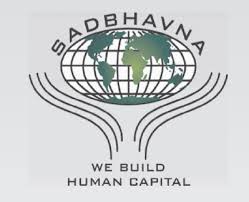 SADBHAVNA COLLEGE OF EDUCATION FOR WOMEN 
RAIKOT , JALALDIWAL, LUDHIANA
READING   
       AND
 REFLECTING
TOPIC
Reading skill

Incharge - Sunita  
                  Rani
Reading
Reading is a learning skill. It helps you improve all parts of the language – vocabulary, spelling, grammar, writing. It helps to develop language intuition  in the correct from.
definitions
C.S.Bhandari- “Reading is a specific skill. It does not come automatically with the ability to speak but has to be learnt carefully and methodically.”
W.K.Brunan – “Reading as a two way interaction in which information is exchange between the reader and the author.”
THANKS